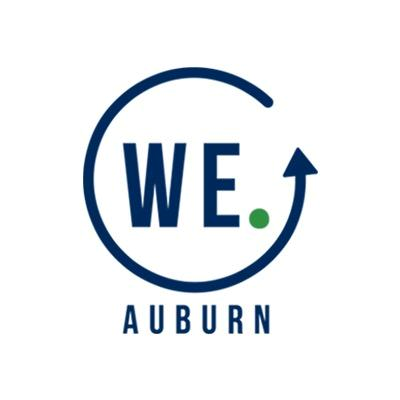 Green Dot Training
General Faculty Meeting Oct. 4, 2016
Emily W. Myers, Associate Clinical Professor
Social Work Program
[Speaker Notes: Tess/Lady]
The Problem
Power Based Personal Violence=RED DOTS
Sexual Assault
Domestic/Dating Violence
Stalking

1 in 4 women during College years
1 in 10 men
Many bystanders watching and doing nothing

(Most often occurs freshman or sophomore year)

75-80% - attackers are known (classmate, friend, etc.)
				White House Task Force, 2014
[Speaker Notes: Tess]
What is Green Dot?
A campus wide training program aimed at Prevention and reduction of Power Based  Personal Violence
Targets Bystanders vs. perpetrators
Aims to create Culture Change: everyone does their part
A belief that individual Safety is a Community responsibility!!
Part of being in The AUBURN FAMILY!!
https://www.youtube.com/watch?v=LNVFPkmZTQ4
[Speaker Notes: Lady]
Green Dot at Auburn University
August 2015 – 40+ facilitators trained

October 2015 – Green Dot Launch

October 18, 2016 – National training day

Over 7,000 students, staff, faculty, and administrators have been trained!
[Speaker Notes: Lady]
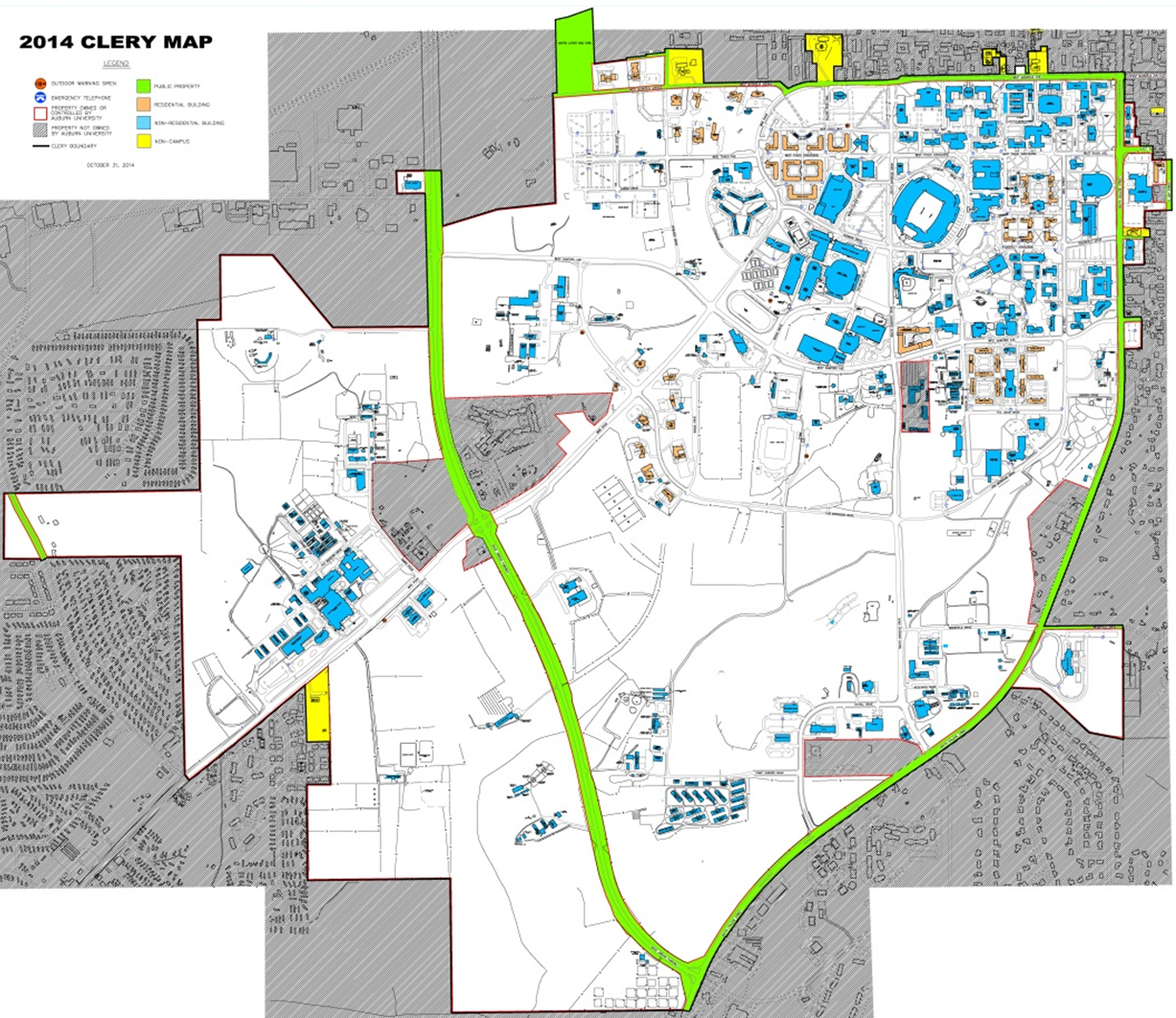 VIOLENCE IS NOT TOLERATED!
[Speaker Notes: Lady

Red Dot 1: A girlfriend hitting her boyfriend during an argument in a parking lot.
Green Dot 1: A bystander calling police when they observe the assault (or stepping in to ask if everything is okay beforehand, if they feel comfortable).

Red Dot 2: A student following another student and repeatedly waiting for her outside of class.
Green Dot 2: A classmate telling the professor that he or she thinks the behavior is sketchy/concerning.

Red Dot 3: A husband and wife getting into an argument in a parking lot and one threatening the other.
Green Dot 3: A coworker stepping in to de-escalate the argument.

Red Dot 4: A male at a fraternity party pushing a female to drink when she seems like she’s had enough.
Green Dot 4: A friend offering to give her a ride home before she leaves with someone who might take advantage.

Red Dot 5: Someone slipping a drug into someone else’s drink at a local bar.
Green Dot 5: A bystander dumping out the drink and calling police.

Red Dot 6: A man making unwanted sexual advances toward a female in her residence hall suite.
Green Dot 6: Her roommate noticing and suggesting they need to go out for something to get her out of the situation.

Red Dot 7: A woman sending unwanted text messages to a classmate.
Green Dot 7: Her friend telling her that she thinks she’s gone too far with the texting.]
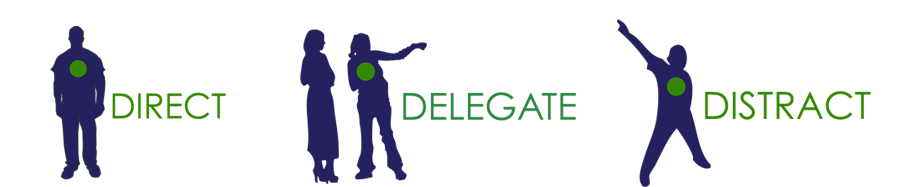 [Speaker Notes: Lady]
Direct
Directly do something yourself.

Intervene.
Ask someone to stop what they are doing.
Check on someone you might be worried about.
[Speaker Notes: Tess]
Delegate
If you feel you can’t do something yourself, delegate to someone else.

Call the police.
Talk to a faculty or staff member.
Tell a business owner or staff member.
[Speaker Notes: Lady

Talk about barriers – afraid your friends will get mad, afraid you will get hurt.  For me – my girls.]
Distract
Use a distraction to diffuse the situation.

“Accidentally” spill a drink.
Ask to borrow the phone of someone who is in a risky situation.
Ask for a ride.
Start an unrelated conversation.
[Speaker Notes: Tess]
How can you encourage Green Dot participation in your classroom?
[Speaker Notes: Tess]
Proactive Green Dots
Syllabus
Email signature
Dots/signs/stickers/pins
Extra Credit Opportunities
Paper/journal topics/Team projects
Slides
Applaud students doing Green Dots
Schedule an overview talk in class/faculty meeting/student group
[Speaker Notes: Tess]
Reactive Green Dots
If you see signs of distress, check-in: ask if everything is okay.
Direct a student to: 
SAFE HARBOR: 334-844-7233 (SAFE)
Student Counseling: 334-844-5123
Title IX: 334-844-4794
If you hear about an incident, report it.
Report all Green Dot moments to Health Promotion and Wellness Services
[Speaker Notes: Tess]
CHANGE THE NORMS
Get trained, train others
Wear a pin
Spread the word through social media
Use your leadership status to promote Green Dot
Place a Green Dot on your door
Become a GREEN 			DOT Bystander!
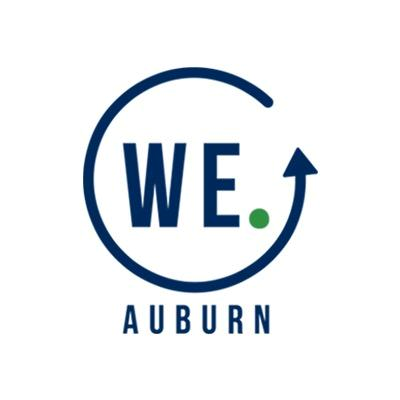 Thanks and WAR EAGLE!!Questions?
[Speaker Notes: Tess]
Contact Information:
Health Promotion and Wellness Services
1206 Student Center
(334) 844-1528
Melissa McConahay
auburn.edu/wedotauburn
[Speaker Notes: Tess]